Local school wellness policies
Assessment and implementation
Required elements
Area-specific goals
Nutrition guidelines
Stakeholder participation
Public notification
Periodic measure and assessment
[Speaker Notes: Local school wellness policies are required for any sponsor participating in the National School Lunch or School Breakfast Program (including RCCIs). By now most people in the room are, at the very least, familiar with what is required to be in your local wellness policy.  Who can help identify the 5 main points of what is required in your wellness policy? (Thinking big picture, not goal-specific).

We will now do a brief overview of each of those areas.]
Goals
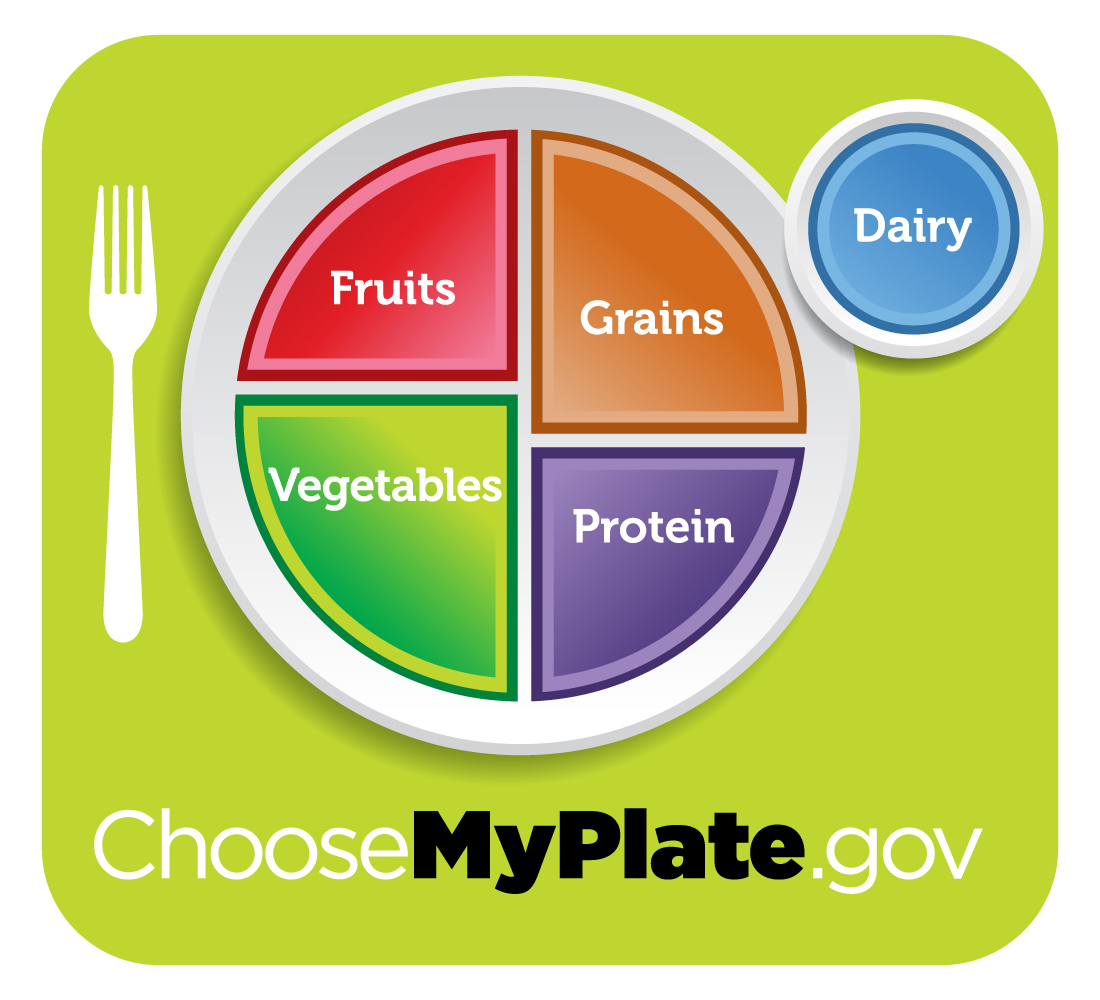 Nutrition education
Nutrition promotion
Physical activity
Other school-based wellness activities
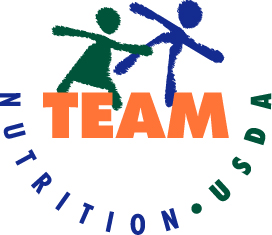 [Speaker Notes: Your wellness policy is required to list goals in each of four key areas.  Those are: nutrition education and promotion, physical activity, and other school-based wellness goals.  

Is there anyone familiar with their policy who would like to share one of their goals as an example?

Nutrition Ed: Incorporate nutrition education into curriculum for all grades.

Nutrition Promotion: Utilize Team Nutrition resources in cafeteria, rotate quarterly

Physical Activity: work to move recess before lunch

Other school-based wellness: Begin efforts to start a school garden]
Nutrition guidelines
All foods available on campus
Broader than NSLP/SBP
Must comply with Smart Snack regulations

Guidelines for celebrations/parties are optional
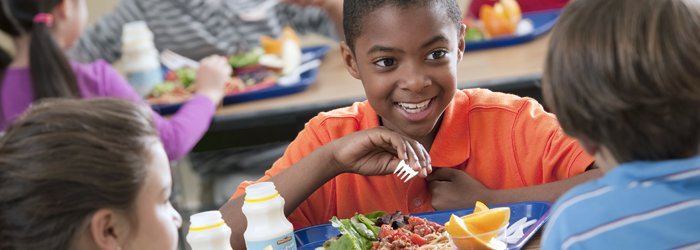 [Speaker Notes: Your policy must include nutrition guidelines for all foods available on campus.  The guidelines you include in your policy must reflect compliance with NSLP and SBP meal patterns and nutrient standards.  Your policy must indicate that your schools and districts are in compliance with Smart Snack regulations for all foods available for sale on campus to students during the school day.  These regulations will be reviewed in detail this afternoon during Beth’s Smart Snack presentation.

To clarify, USDA does not regulate nutrition guidelines for foods brought from home by students or teachers, or foods associated with classroom parties and celebrations.  We are not the birthday cupcake police, and we are not asking you to be either.  Additional guidelines or restrictions in this area are optional, and are at your discretion.]
Stakeholder participation
Allow participation in the development, implementation, review, and update of the policy
Parents
Students
School food authority representatives
Teachers
School health professionals
Administrators
School board members
General public
[Speaker Notes: Who here is part of your wellness team? How many of you would say that  you have a truly diverse wellness team (not just school nutrition and administrative reps)?

Stakeholder participation is another required element of your wellness policy.  Sponsors are required to advertise and solicit participation in their wellness teams, and if you are approached by somebody, you are required to allow participation.  This is a list that shows the diversity of people who may be involved in the wellness policy and ideally you are having multiple of these perspectives represented.]
Public notification
Content
Implementation
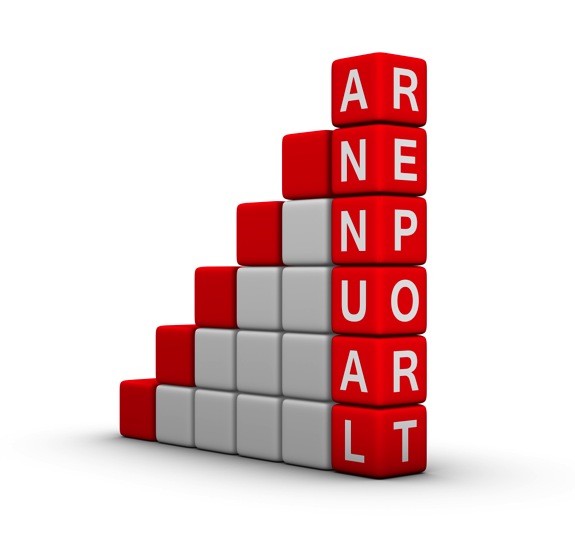 [Speaker Notes: You are required to notify the public of both the content and the implementation status of your wellness policy.  What is the easiest way that people do this? (website).  This is something that we look for during your administrative review of your policy….it is relatively simple to get the policy itself and any assessments posted, but we do have to be able to find them.

There are other ways to fulfill this requirement as well….policy can be published in the student handbook, you can run radio spots, school board meetings, posted in the school, etc.]
Periodic assessment
Periodically measure implementation
Extent to which schools are in compliance
Description of progress toward LWP goals
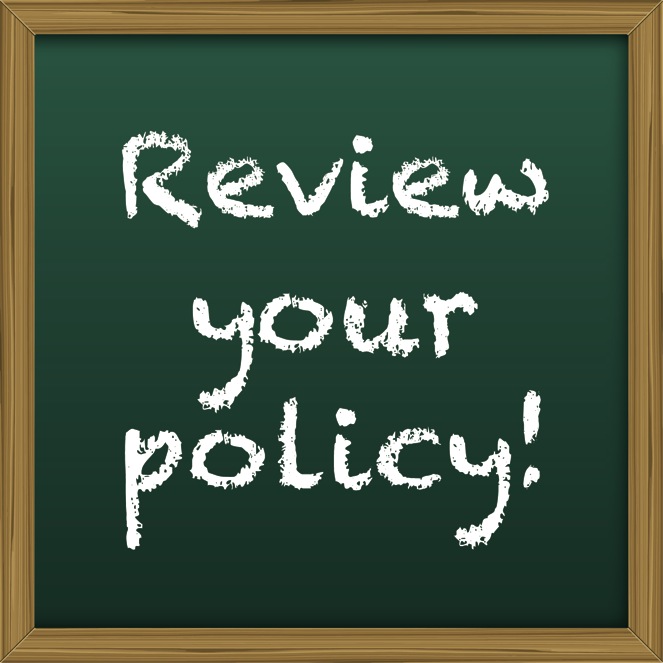 [Speaker Notes: The last required element is the ‘periodically asses’ implementation of your wellness policy.  The term ‘periodic’ is not currently explicitly defined….it is generally understood as ‘yearly’, but at the minimum you would need to have completed that process for the 3-year administrative review cycle.  It is expected that when the final wellness policy rule is published that there will be an explicit annual assessment requirement, but until we see what it says exactly we really don’t know.

Now that many of you have adopted compliant policies in recent years, this is the next obstacle for you to face.  The expectation is that you really look at what you wrote in your policies and actually assess how that is working out on the ground in your schools.  There is no specific reporting format required to fulfill this requirement, but we did create an assessment template to assist in this process.]
Assessment template
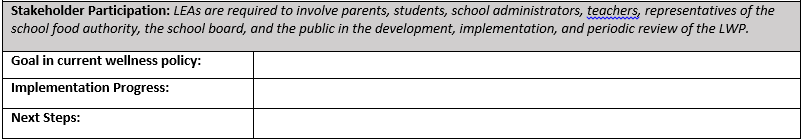 [Speaker Notes: A hard-copy of this template is provided in your binders as a resource in the wellness policy section, but it is intended to be filled out electronically.  It will be posted on our CNP Wellness Policy website for you to download and use.  Again, you do not have to use this format if you have something that will work better for you, but it gives you an idea of what we are looking for and what information you should be capturing in your own assessment.

OK-this screen shot is pulled from the first required element of wellness policies, and you can see the regulatory language in the header.  The boxes below is where you will fill in your sponsor-specific information.  So, as an example…..]
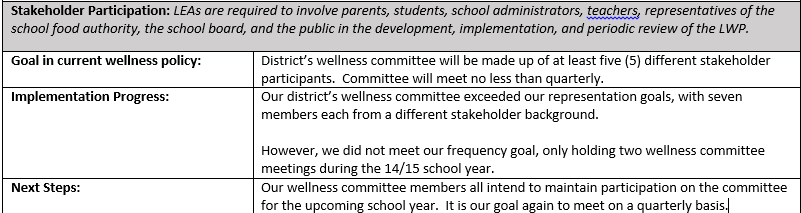 [Speaker Notes: (go through example)

So, as you can see this will require you to really know the policy and what you say you are doing.  This process will also be a good tool to not only track progress, but also hone your policy for what you actually intend and are able to do at your schools and districts.  This may lead to necessary or optional revisions and updates to your policy, which is exactly the point.  Wellness policies are intended to be living documents that guide school wellness environments and goals in a really dynamic way.]
Wellness policy review
Part of administrative review
Submit policy and self-assessment
Corrective action issued as normal, with extended timeline
Compliant policies
Please send them to us!

Ellen Hackenmueller
ellen.hackenmueller@alaska.gov
Fax: 907-465-8910